Introduction to Computer Graphics with WebGL
Ed Angel
Professor Emeritus of Computer Science
Founding Director, Arts, Research, Technology and Science Laboratory
University of New Mexico
1
Angel and Shreiner: Interactive Computer Graphics 7E © Addison-Wesley 2015
Representation
Ed Angel
Professor Emeritus of Computer Science, 
University of New Mexico
2
Angel and Shreiner: Interactive Computer Graphics 7E © Addison-Wesley 2015
Objectives
Introduce concepts such as dimension and basis
Introduce coordinate systems for representing vectors spaces and frames for representing affine spaces
Discuss change of frames and bases
3
Angel and Shreiner: Interactive Computer Graphics 7E © Addison-Wesley 2015
Linear Independence
A set of vectors v1, v2, …, vn is linearly independent if 
        a1v1+a2v2+.. anvn=0 iff a1=a2=…=0
If a set of vectors is linearly independent, we cannot represent one in terms of the others 
If a set of vectors is linearly dependent, at least one can be written in terms of the others
4
Angel and Shreiner: Interactive Computer Graphics 7E © Addison-Wesley 2015
Dimension
In a vector space, the maximum number of linearly independent vectors is fixed and is called the dimension of the space
In an n-dimensional space, any set of n linearly independent vectors form a basis for the space
Given a basis v1, v2,…., vn, any vector v can be written as
      v=a1v1+ a2v2 +….+anvn
where the {ai} are unique
5
Angel and Shreiner: Interactive Computer Graphics 7E © Addison-Wesley 2015
Representation
Until now we have been able to work with geometric entities without using any frame of reference, such as a coordinate system
Need a frame of reference to relate points and objects to our physical world. 
For example, where is a point? Can’t answer without a reference system
World coordinates
Camera coordinates
6
Angel and Shreiner: Interactive Computer Graphics 7E © Addison-Wesley 2015
Coordinate Systems
Consider a basis v1, v2,…., vn
A vector is written v=a1v1+ a2v2 +….+anvn
The list of scalars {a1, a2, …. an}is the representation of v with respect to the given basis
We can write the representation as a row or column array of scalars
a=[a1  a2  …. an]T=
7
Angel and Shreiner: Interactive Computer Graphics 7E © Addison-Wesley 2015
Example
v=2v1+3v2-4v3
a=[2 3 –4]T
Note that this representation is with respect to a particular basis
For example, in WebGL we will start by representing vectors using the object  basis but later the system needs a representation in terms of the camera or eye basis
8
Angel and Shreiner: Interactive Computer Graphics 7E © Addison-Wesley 2015
Coordinate Systems
Which is correct?





Both are because vectors have no fixed location
v
v
9
Angel and Shreiner: Interactive Computer Graphics 7E © Addison-Wesley 2015
Frames
A coordinate system is insufficient to represent points
If we work in an affine space we can add a single point, the origin, to the basis vectors to form a frame
v2
v1
P0
v3
10
Angel and Shreiner: Interactive Computer Graphics 7E © Addison-Wesley 2015
Representation in a Frame
Frame determined by (P0, v1, v2, v3)
Within this frame, every vector can be written as 
     v=a1v1+ a2v2 +….+anvn
Every point can be written as
     P = P0 + b1v1+ b2v2 +….+bnvn
11
Angel and Shreiner: Interactive Computer Graphics 7E © Addison-Wesley 2015
Confusing Points and Vectors
Consider the point and the vector
	P = P0 + b1v1+ b2v2 +….+bnvn
  v=a1v1+ a2v2 +….+anvn
They appear to have the similar representations
p=[b1 b2 b3]           v=[a1 a2 a3]
which confuses the point with the vector
A vector has no position
v
p
v
Vector can be placed anywhere
point: fixed
12
Angel and Shreiner: Interactive Computer Graphics 7E © Addison-Wesley 2015
Introduction to Computer Graphics with WebGL
Ed Angel
Professor Emeritus of Computer Science
Founding Director, Arts, Research, Technology and Science Laboratory
University of New Mexico
13
Angel and Shreiner: Interactive Computer Graphics 7E © Addison-Wesley 2015
Homogeneous Coordinates
Ed Angel
Professor Emeritus of Computer Science, 
University of New Mexico
14
Angel and Shreiner: Interactive Computer Graphics 7E © Addison-Wesley 2015
Objectives
Introduce homogeneous coordinates
Introduce change of representation for both vectors and points
15
Angel and Shreiner: Interactive Computer Graphics 7E © Addison-Wesley 2015
A Single Representation
If we define 0•P = 0 and 1•P =P then we can write 
v=a1v1+ a2v2 +a3v3 = [a1 a2 a3 0 ] [v1 v2 v3  P0] T
P = P0 + b1v1+ b2v2 +b3v3= [b1 b2 b3 1 ] [v1 v2 v3  P0] T
Thus we obtain the four-dimensional homogeneous coordinate representation
v = [a1 a2 a3 0 ] T
p = [b1 b2 b3 1 ] T
16
Angel and Shreiner: Interactive Computer Graphics 7E © Addison-Wesley 2015
Homogeneous Coordinates and Computer Graphics
Homogeneous coordinates are key to all computer graphics systems
All standard transformations (rotation, translation, scaling) can be implemented with matrix multiplications using 4 x 4 matrices
Hardware pipeline works with 4 dimensional representations
For orthographic viewing, we can maintain w=0 for vectors and w=1 for points
For perspective we need a perspective division
17
Angel and Shreiner: Interactive Computer Graphics 7E © Addison-Wesley 2015
Change of Coordinate Systems
Consider two representations of a the same vector with respect to two different bases. The representations are
a=[a1 a2  a3 ]
b=[b1  b2  b3]
where
v=a1v1+ a2v2 +a3v3 = [a1 a2 a3] [v1 v2 v3] T
=b1u1+ b2u2 +b3u3 = [b1 b2 b3] [u1 u2 u3] T
18
Angel and Shreiner: Interactive Computer Graphics 7E © Addison-Wesley 2015
Representing second basis in terms of first
Each of the basis vectors, u1,u2, u3, are vectors that can be represented in terms of the first basis
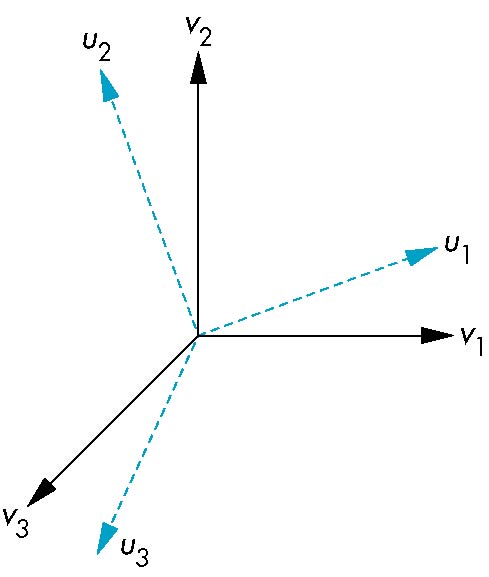 v
u1 = g11v1+g12v2+g13v3
u2 = g21v1+g22v2+g23v3
u3 = g31v1+g32v2+g33v3
19
Angel and Shreiner: Interactive Computer Graphics 7E © Addison-Wesley 2015
Matrix Form
The coefficients define a 3 x 3 matrix




and the bases can be related by


see text for numerical examples
M =
a=MTb
20
Angel and Shreiner: Interactive Computer Graphics 7E © Addison-Wesley 2015
Change of Frames
We can apply a similar process in homogeneous coordinates to the representations of both points and vectors







Any point or vector can be represented in either frame
We can represent Q0, u1, u2, u3 in terms of P0, v1, v2, v3
u2
u1
v2
Consider two frames:
(P0, v1, v2, v3)
(Q0, u1, u2, u3)
Q0
P0
v1
u3
v3
21
Angel and Shreiner: Interactive Computer Graphics 7E © Addison-Wesley 2015
Representing One Frame in Terms of the Other
Extending what we did with change of bases
u1 = g11v1+g12v2+g13v3
u2 = g21v1+g22v2+g23v3
u3 = g31v1+g32v2+g33v3
Q0 = g41v1+g42v2+g43v3 +g44P0
defining a 4 x 4 matrix
M =
22
Angel and Shreiner: Interactive Computer Graphics 7E © Addison-Wesley 2015
Working with Representations
Within the two frames any point or vector has a representation of the same form

a=[a1 a2  a3 a4 ] in the first frame
b=[b1 b2  b3 b4 ] in the second frame

where a4 = b4 = 1 for points and a4 = b4 = 0 for vectors and


The matrix M is 4 x 4 and specifies an affine transformation in homogeneous coordinates
a=MTb
23
Angel and Shreiner: Interactive Computer Graphics 7E © Addison-Wesley 2015
Affine Transformations
Every linear transformation is equivalent to a change in frames
Every affine transformation preserves lines
However, an affine transformation has only 12 degrees of freedom because 4 of the elements in the matrix are fixed and are a subset of all possible 4 x 4 linear transformations
24
Angel and Shreiner: Interactive Computer Graphics 7E © Addison-Wesley 2015
The World and Camera Frames
When we work with representations, we work with n-tuples or arrays of scalars
Changes in frame are then defined by 4 x 4 matrices
In OpenGL, the base frame that we start with is the world frame 
Eventually we represent entities in the camera frame by changing the world representation using the model-view matrix
Initially these frames are the same (M=I)
25
Angel and Shreiner: Interactive Computer Graphics 7E © Addison-Wesley 2015
Moving the Camera
If objects are on both sides of z=0, we must move camera frame
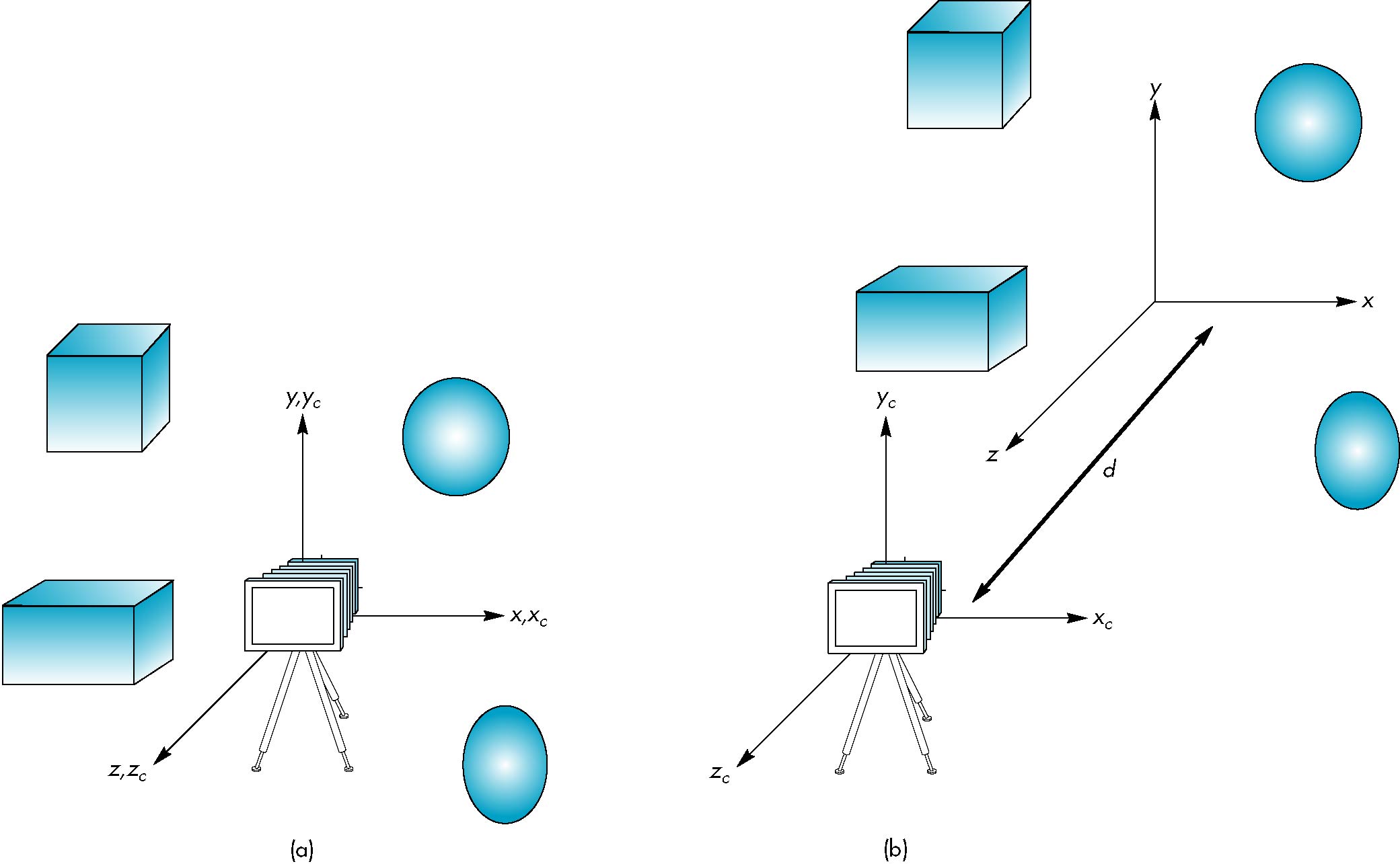 M =
26
Angel and Shreiner: Interactive Computer Graphics 7E © Addison-Wesley 2015
Introduction to Computer Graphics with WebGL
Ed Angel
Professor Emeritus of Computer Science
Founding Director, Arts, Research, Technology and Science Laboratory
University of New Mexico
27
Angel and Shreiner: Interactive Computer Graphics 7E © Addison-Wesley 2015
Transformations
Ed Angel
Professor Emeritus of Computer Science
University of New Mexico
28
Angel and Shreiner: Interactive Computer Graphics 7E © Addison-Wesley 2015
Objectives
Introduce standard transformations
Rotation
Translation
Scaling
Shear
Derive homogeneous coordinate transformation matrices
Learn to build arbitrary transformation matrices from simple transformations
29
Angel and Shreiner: Interactive Computer Graphics 7E © Addison-Wesley 2015
General Transformations
A transformation maps points to other points and/or vectors to other vectors
v=T(u)
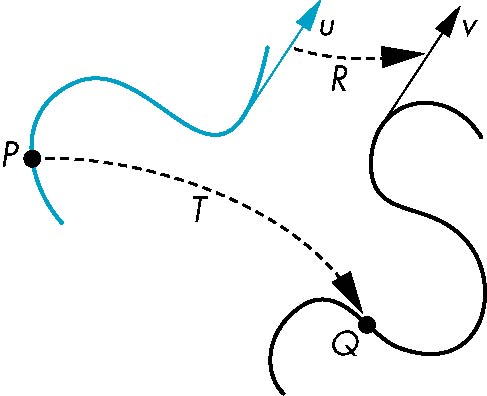 Q=T(P)
30
Angel and Shreiner: Interactive Computer Graphics 7E © Addison-Wesley 2015
Affine Transformations
Line preserving
Characteristic of many physically important transformations
Rigid body transformations: rotation, translation
Scaling, shear
Importance in graphics is that we need only transform endpoints of line segments and let implementation draw line segment between the transformed endpoints
31
Angel and Shreiner: Interactive Computer Graphics 7E © Addison-Wesley 2015
Pipeline Implementation
T
(from application program)
frame
buffer
u
T(u)
transformation
rasterizer
v
T(v)
T(v)
T(v)
v
T(u)
u
T(u)
vertices
pixels
vertices
32
Angel and Shreiner: Interactive Computer Graphics 7E © Addison-Wesley 2015
Notation
We will be working with both coordinate-free representations of transformations and representations within a particular frame
 P,Q, R: points in an affine space
 u, v, w: vectors in an affine space
 a, b, g: scalars
 p, q, r: representations of points
	-array of 4 scalars in homogeneous coordinates
 u, v, w: representations of vectors
	-array of 4 scalars in homogeneous coordinates
33
Angel and Shreiner: Interactive Computer Graphics 7E © Addison-Wesley 2015
Translation
Move (translate, displace) a point to a new location




Displacement determined by a vector d
Three degrees of freedom
P’=P+d
P’
d
P
34
Angel and Shreiner: Interactive Computer Graphics 7E © Addison-Wesley 2015
How  many ways?
Although we can move a point to a new location in infinite ways, when we move many points there is usually only one way
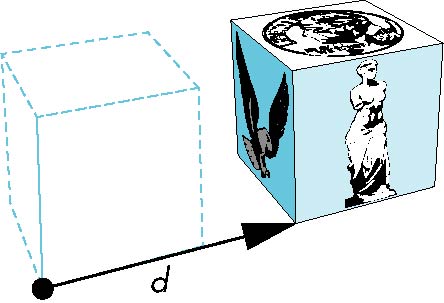 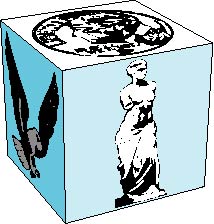 object
translation: every point displaced
        by same vector
35
Angel and Shreiner: Interactive Computer Graphics 7E © Addison-Wesley 2015
Translation Using Representations
Using the homogeneous coordinate representation in some frame
     p=[ x y z 1]T
     p’=[x’ y’ z’ 1]T
     d=[dx dy dz 0]T
Hence p’ = p + d or
     x’=x+dx
     y’=y+dy
     z’=z+dz
note that this expression is in 
four dimensions and expresses
point = vector + point
36
Angel and Shreiner: Interactive Computer Graphics 7E © Addison-Wesley 2015
Translation Matrix
We can also express translation using a 
4 x 4 matrix T in homogeneous coordinates
p’=Tp where


T = T(dx, dy, dz) =


This form is better for implementation because all affine transformations can be expressed this way and multiple transformations can be concatenated together
37
Angel and Shreiner: Interactive Computer Graphics 7E © Addison-Wesley 2015
Rotation (2D)
Consider rotation about the origin by q degrees
radius stays the same, angle increases by q
x’ = r cos (f + q)
y’ = r sin (f + q)
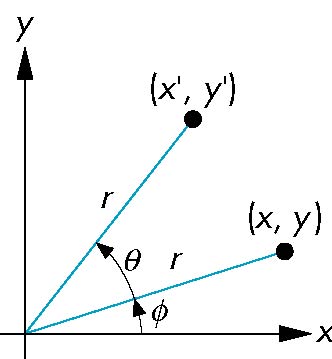 x’=x cos q –y sin q
y’ = x sin q + y cos q
x = r cos f
y = r sin f
38
Angel and Shreiner: Interactive Computer Graphics 7E © Addison-Wesley 2015
Rotation about the z axis
Rotation about z axis in three dimensions leaves all points with the same z
Equivalent to rotation in two dimensions in planes of constant z



or in homogeneous coordinates
        p’=Rz(q)p
x’=x cos q –y sin q
y’ = x sin q + y cos q
z’ =z
39
Angel and Shreiner: Interactive Computer Graphics 7E © Addison-Wesley 2015
Rotation Matrix
R = Rz(q) =
40
Angel and Shreiner: Interactive Computer Graphics 7E © Addison-Wesley 2015
Rotation about x and y axes
Same argument as for rotation about z axis
For rotation about x axis, x is unchanged
For rotation about y axis, y is unchanged
R = Rx(q) =
R = Ry(q) =
41
Angel and Shreiner: Interactive Computer Graphics 7E © Addison-Wesley 2015
Scaling
Expand or contract along each axis (fixed point of origin)
x’=sxx
y’=syy
z’=szz
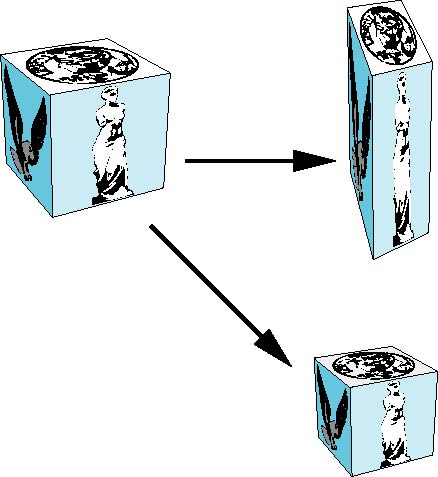 p’=Sp
S = S(sx, sy, sz) =
42
Angel and Shreiner: Interactive Computer Graphics 7E © Addison-Wesley 2015
Reflection
corresponds to negative scale factors
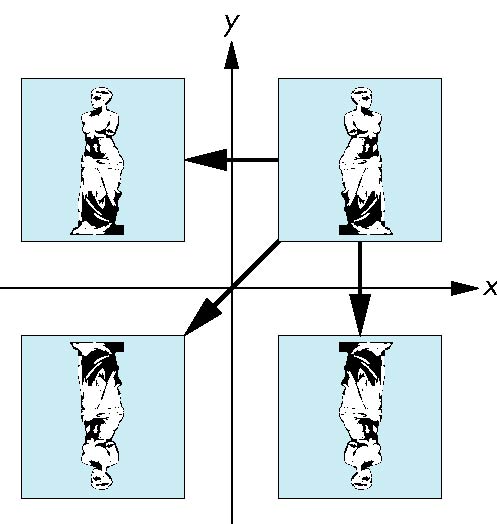 sx = -1 sy = 1
original
sx = -1 sy = -1
sx = 1 sy = -1
43
Angel and Shreiner: Interactive Computer Graphics 7E © Addison-Wesley 2015
Inverses
Although we could compute inverse matrices by general formulas, we can use simple geometric observations
Translation: T-1(dx, dy, dz) = T(-dx, -dy, -dz) 
Rotation: R -1(q) = R(-q)
Holds for any rotation matrix
Note that since cos(-q) = cos(q) and sin(-q)=-sin(q)
R -1(q) = R T(q)
Scaling: S-1(sx, sy, sz) = S(1/sx, 1/sy, 1/sz)
44
Angel and Shreiner: Interactive Computer Graphics 7E © Addison-Wesley 2015
Concatenation
We can form arbitrary affine transformation matrices by multiplying together rotation, translation, and scaling matrices
Because the same transformation is applied to many vertices, the cost of forming a matrix M=ABCD is not significant compared to the cost of computing Mp for many vertices p
The difficult part is how to form a desired transformation from the specifications in the application
45
Angel and Shreiner: Interactive Computer Graphics 7E © Addison-Wesley 2015
Order of Transformations
Note that matrix on the right is the first applied
Mathematically, the following are equivalent
        p’ = ABCp = A(B(Cp))
Note many references use column matrices to represent points. In terms of column matrices
         p’T = pTCTBTAT
46
Angel and Shreiner: Interactive Computer Graphics 7E © Addison-Wesley 2015
General Rotation About the Origin
A rotation by q about an arbitrary axis
can be decomposed into the concatenation
of rotations about the x, y, and z axes
R(q) = Rz(qz) Ry(qy) Rx(qx)
y
v
q
qx qy qz are called the Euler angles
Note that rotations do not commute
We can use rotations in another order but
with different angles
x
z
47
Angel and Shreiner: Interactive Computer Graphics 7E © Addison-Wesley 2015
Rotation About a Fixed Point other than the Origin
Move fixed point to origin
Rotate
Move fixed point back
M = T(pf) R(q) T(-pf)
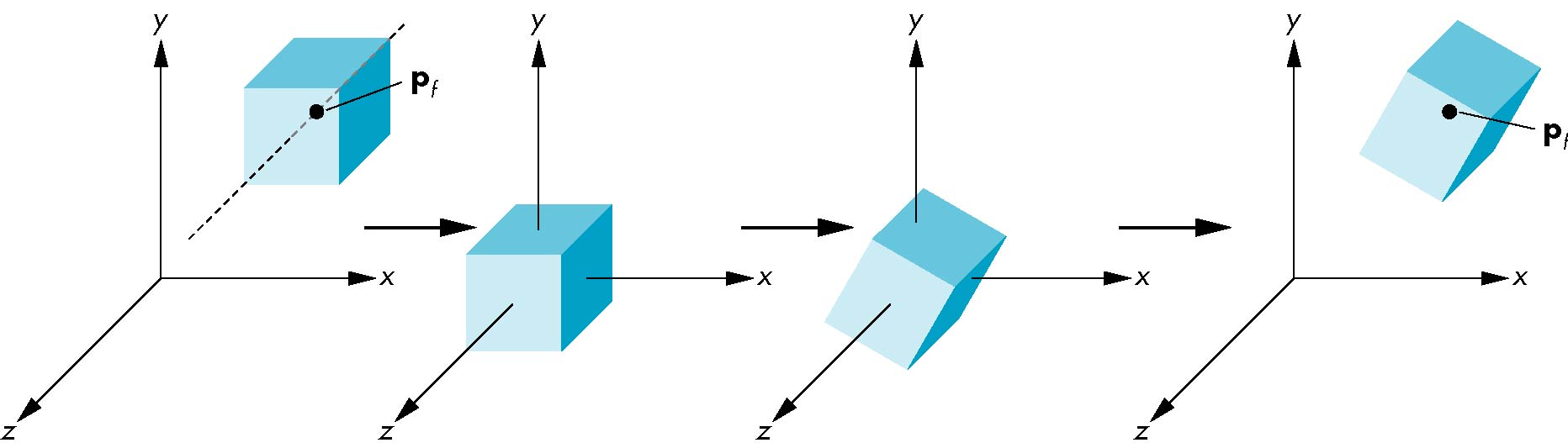 48
Angel and Shreiner: Interactive Computer Graphics 7E © Addison-Wesley 2015
Instancing
In modeling, we often start with a simple object centered at the origin, oriented with the axis, and at a standard size
We apply an instance transformation to its vertices to 
		Scale 
		Orient
		Locate
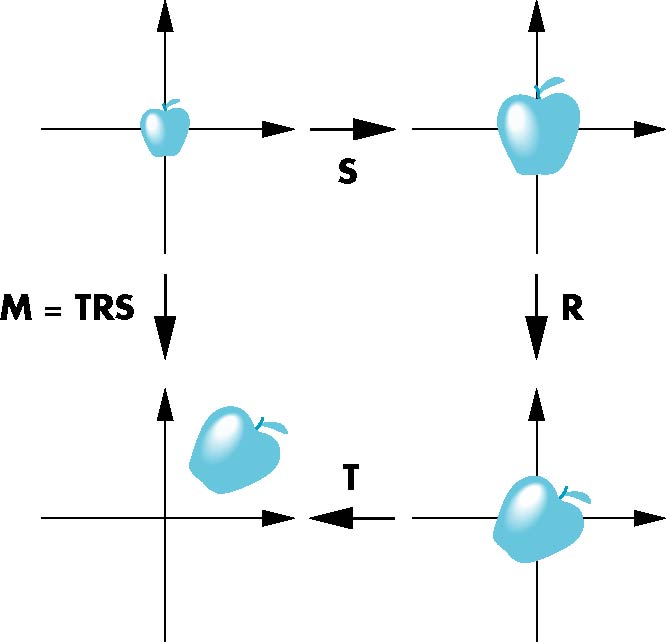 49
Angel and Shreiner: Interactive Computer Graphics 7E © Addison-Wesley 2015
Shear
Helpful to add one more basic transformation
Equivalent to pulling faces in opposite directions
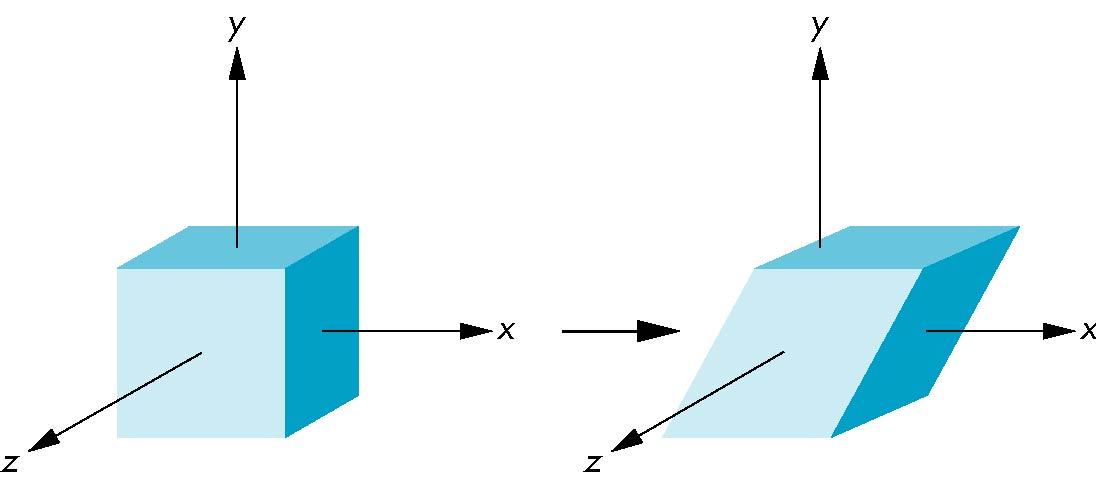 50
Angel and Shreiner: Interactive Computer Graphics 7E © Addison-Wesley 2015
Shear Matrix
Consider simple shear along x axis
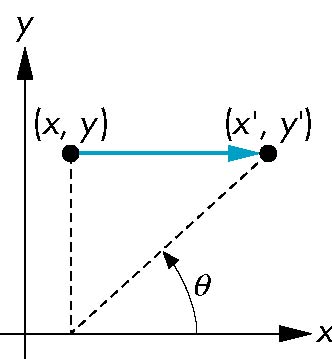 x’ = x + y cot q
y’ = y
z’ = z
H(q) =
51
Angel and Shreiner: Interactive Computer Graphics 7E © Addison-Wesley 2015
Introduction to Computer Graphics with WebGL
Ed Angel
Professor Emeritus of Computer Science
Founding Director, Arts, Research, Technology and Science Laboratory
University of New Mexico
52
Angel and Shreiner: Interactive Computer Graphics 7E © Addison-Wesley 2015
WebGL Transformations
Ed Angel
Professor Emeritus of Computer Science
University of New Mexico
53
Angel and Shreiner: Interactive Computer Graphics 7E © Addison-Wesley 2015
Objectives
Learn how to carry out transformations in WebGL
Rotation
Translation 
Scaling
Introduce MV.js transformations
Model-view
Projection
54
Angel and Shreiner: Interactive Computer Graphics 7E © Addison-Wesley 2015
Pre 3.1 OpenGL Matrices
In Pre 3.1 OpenGL matrices were part of the state
Multiple types
Model-View (GL_MODELVIEW)
Projection (GL_PROJECTION)
Texture (GL_TEXTURE)
Color(GL_COLOR)
Single set of functions for manipulation
Select which to manipulated by
glMatrixMode(GL_MODELVIEW);
glMatrixMode(GL_PROJECTION);
55
Angel and Shreiner: Interactive Computer Graphics 7E © Addison-Wesley 2015
Why Deprecation
Functions were based on carrying out the operations on the CPU as part of the fixed function pipeline
Current model-view and projection matrices were automatically applied to all vertices using CPU
We will use the notion of a current transformation matrix with the understanding that it may be applied in the shaders
56
Angel and Shreiner: Interactive Computer Graphics 7E © Addison-Wesley 2015
Current Transformation Matrix (CTM)
Conceptually there is a 4 x 4 homogeneous coordinate matrix, the current transformation matrix (CTM) that is part of the state and is applied to all vertices that pass down the pipeline
The CTM is defined in the user program and loaded into a transformation unit
C
p’=Cp
p
vertices
CTM
vertices
57
Angel and Shreiner: Interactive Computer Graphics 7E © Addison-Wesley 2015
CTM operations
The CTM can be altered either by loading a new CTM or by postmutiplication
Load an identity matrix: C  I
Load an arbitrary matrix: C  M

Load a translation matrix: C  T
Load a rotation matrix: C  R
Load a scaling matrix: C  S

Postmultiply by an arbitrary matrix: C  CM
Postmultiply by a translation matrix: C  CT
Postmultiply by a rotation matrix: C  C R
Postmultiply by a scaling matrix: C  C S
58
Angel and Shreiner: Interactive Computer Graphics 7E © Addison-Wesley 2015
Rotation about a Fixed Point
Start with identity matrix: C  I
Move fixed point to origin: C  CT
Rotate: C  CR
Move fixed point back: C  CT -1

Result: C = TR T –1 which is backwards. 

This result is a consequence of doing postmultiplications.
Let’s try again.
59
Angel and Shreiner: Interactive Computer Graphics 7E © Addison-Wesley 2015
Reversing the Order
We want C = T –1 R T 
so we must do the operations in the following order

C  I
C  CT -1
C  CR
C  CT

Each operation corresponds to one function call in the program.

Note that the last operation specified is the first executed in the program
60
Angel and Shreiner: Interactive Computer Graphics 7E © Addison-Wesley 2015
CTM in WebGL
OpenGL had a model-view and a projection matrix in the pipeline which were concatenated together to form the CTM
We will emulate this process
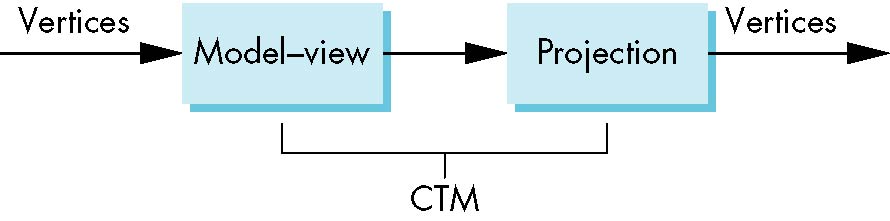 61
Angel and Shreiner: Interactive Computer Graphics 7E © Addison-Wesley 2015
Using the ModelView Matrix
In WebGL, the model-view matrix is used to
Position the camera
Can be done by rotations and translations but is often easier to use the lookAt function in MV.js
Build models of objects 
The projection matrix is used to define the view volume and to select a camera lens
Although these matrices are no longer part of the OpenGL state, it is usually a good strategy to create them in our own applications
q = P*MV*p
62
Angel and Shreiner: Interactive Computer Graphics 7E © Addison-Wesley 2015
Rotation, Translation, Scaling
Create an identity matrix:
var m = mat4();
Multiply on right by rotation matrix of theta in degrees 
where (vx, vy, vz) define axis of rotation
var r = rotate(theta, vx, vy, vz)
m = mult(m, r);
Also have rotateX, rotateY, rotateZ
Do same with translation and scaling:
var s = scale( sx, sy, sz)
var t = translate(dx, dy, dz);
m = mult(s, t);
63
Angel and Shreiner: Interactive Computer Graphics 7E © Addison-Wesley 2015
Example
Rotation about z axis by 30 degrees with a fixed point of (1.0, 2.0, 3.0)





Remember that last matrix specified in the program is the first applied
var m = mult(translate(1.0, 2.0, 3.0), 
    rotate(30.0, 0.0, 0.0, 1.0));
m = mult(m, translate(-1.0, -2.0, -3.0));
64
Angel and Shreiner: Interactive Computer Graphics 7E © Addison-Wesley 2015
Arbitrary Matrices
Can load and multiply by matrices defined in the application program
Matrices are stored as one dimensional array of 16 elements by MV.js but can be treated as 4 x 4 matrices in row major order
OpenGL wants column major data
gl.unifromMatrix4f has a parameter for automatic transpose by it must be set to false.
flatten function converts to column major order which is required by WebGL functions
65
Angel and Shreiner: Interactive Computer Graphics 7E © Addison-Wesley 2015
Matrix Stacks
In many situations we want to save transformation matrices for use later
Traversing hierarchical data structures (Chapter 9)
Pre 3.1 OpenGL maintained stacks for each type of matrix
Easy to create the same functionality in JS
push and pop are part of Array object
var stack = [ ]
stack.push(modelViewMatrix);
modelViewMatrix = stack.pop();
66
Angel and Shreiner: Interactive Computer Graphics 7E © Addison-Wesley 2015
Introduction to Computer Graphics with WebGL
Ed Angel
Professor Emeritus of Computer Science
Founding Director, Arts, Research, Technology and Science Laboratory
University of New Mexico
67
Angel and Shreiner: Interactive Computer Graphics 7E © Addison-Wesley 2015
Applying Transformations
Ed Angel
Professor Emeritus of Computer Science
University of New Mexico
68
Angel and Shreiner: Interactive Computer Graphics 7E © Addison-Wesley 2015
Using Transformations
Example: Begin with a cube rotating 
Use mouse or button listener to change direction of rotation 
Start with a program that draws a cube in a standard way
Centered at origin
Sides aligned with axes
Will discuss modeling in next lecture
69
Angel and Shreiner: Interactive Computer Graphics 7E © Addison-Wesley 2015
Where do we apply transformation?
Same issue as with rotating square
in application to vertices
in vertex shader: send MV matrix
in vertex shader: send angles
Choice between second and third unclear
Do we do trigonometry once in CPU or for every vertex in shader
GPUs have trig functions hardwired in silicon
70
Angel and Shreiner: Interactive Computer Graphics 7E © Addison-Wesley 2015
Rotation Event Listeners
document.getElementById( "xButton" ).onclick = function () {        axis = xAxis;    };    document.getElementById( "yButton" ).onclick = function () {        axis = yAxis;    };    document.getElementById( "zButton" ).onclick = function () {        axis = zAxis;    };
function render(){
    gl.clear( gl.COLOR_BUFFER_BIT | gl.DEPTH_BUFFER_BIT);
    theta[axis] += 2.0;    
    gl.uniform3fv(thetaLoc, theta);
    gl.drawArrays( gl.TRIANGLES, 0, NumVertices );
    requestAnimFrame( render );
}
71
Angel and Shreiner: Interactive Computer Graphics 7E © Addison-Wesley 2015
Rotation Shader
attribute  vec4 vPosition;
attribute  vec4 vColor;
varying vec4 fColor;
uniform vec3 theta;
void main() {
    vec3 angles = radians( theta );
    vec3 c = cos( angles );    
    vec3 s = sin( angles );
    // Remember: these matrices are column-major
    mat4 rx = mat4( 1.0,  0.0,  0.0, 0.0,
    0.0,  c.x,  s.x, 0.0,
    0.0, -s.x,  c.x, 0.0,
    0.0,  0.0,  0.0, 1.0 );
72
Angel and Shreiner: Interactive Computer Graphics 7E © Addison-Wesley 2015
Rotation Shader (cont)
mat4 ry = mat4( c.y, 0.0, -s.y, 0.0,
    0.0, 1.0,  0.0, 0.0,
    s.y, 0.0,  c.y, 0.0,
    0.0, 0.0,  0.0, 1.0 );

 mat4 rz = mat4( c.z, -s.z, 0.0, 0.0,
    s.z,  c.z, 0.0, 0.0,
    0.0,  0.0, 1.0, 0.0,
    0.0,  0.0, 0.0, 1.0 );

 fColor = vColor;
 gl_Position = rz * ry * rx * vPosition;
}
73
Angel and Shreiner: Interactive Computer Graphics 7E © Addison-Wesley 2015
Smooth Rotation
From a practical standpoint, we are often want to use transformations to move and reorient an object smoothly
Problem: find a sequence of model-view matrices M0,M1,…..,Mn so that when they are applied successively to one or more objects we see a smooth transition
For orientating an object, we can use the fact that every rotation corresponds to part of a great circle on a sphere
Find the axis of rotation and angle
Virtual trackball (see text)
74
Angel and Shreiner: Interactive Computer Graphics 7E © Addison-Wesley 2015
Incremental Rotation
Consider the two approaches
For a sequence of rotation matrices R0,R1,…..,Rn , find the Euler angles for each and use Ri= Riz Riy Rix
Not very efficient 
Use the final positions to determine the axis and angle of rotation, then increment only the angle
Quaternions can be more efficient than either
75
Angel and Shreiner: Interactive Computer Graphics 7E © Addison-Wesley 2015
Quaternions
Extension of imaginary numbers from two to three dimensions
Requires one real and three imaginary components i, j, k


Quaternions can express rotations on sphere smoothly and efficiently. Process:
Model-view matrix  quaternion
Carry out operations with quaternions
Quaternion  Model-view matrix
q=q0+q1i+q2j+q3k
76
Angel and Shreiner: Interactive Computer Graphics 7E © Addison-Wesley 2015
Interfaces
One of the major problems in interactive computer graphics is how to use a two-dimensional device such as a mouse to interface with three dimensional objects
Example: how to form an instance matrix?
Some alternatives
Virtual trackball
3D input devices such as the spaceball
Use areas of the screen
Distance from center controls angle, position, scale depending on mouse button depressed
77
Angel and Shreiner: Interactive Computer Graphics 7E © Addison-Wesley 2015